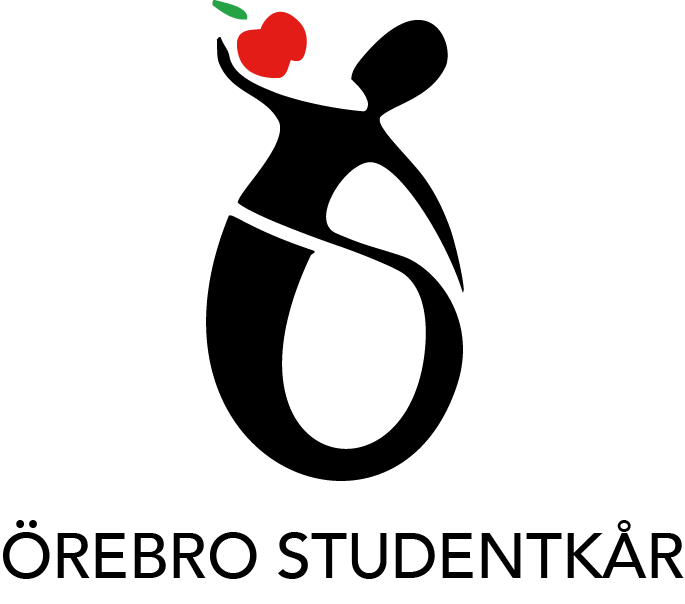 Studentperspektivet
Framtidens högre utbildning
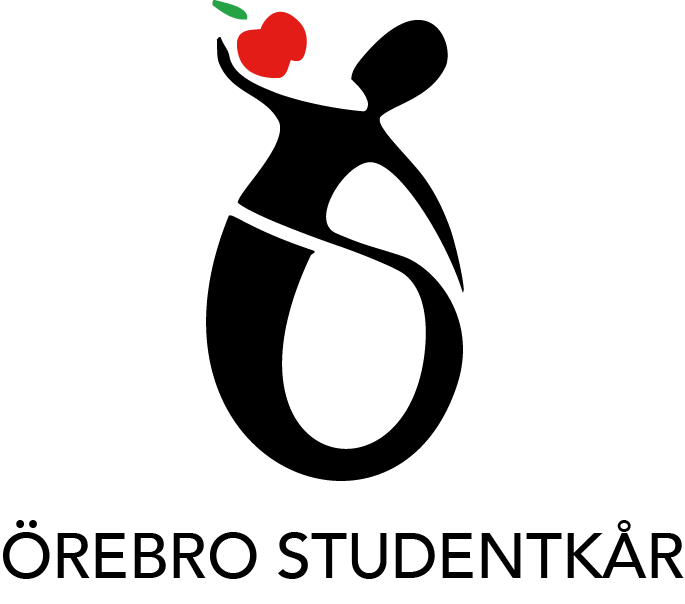 Syfte
I svallvågorna efter pandemin
Campusförlagd/digital
Studenters roll, studentinflytande, hur det fungerar nu
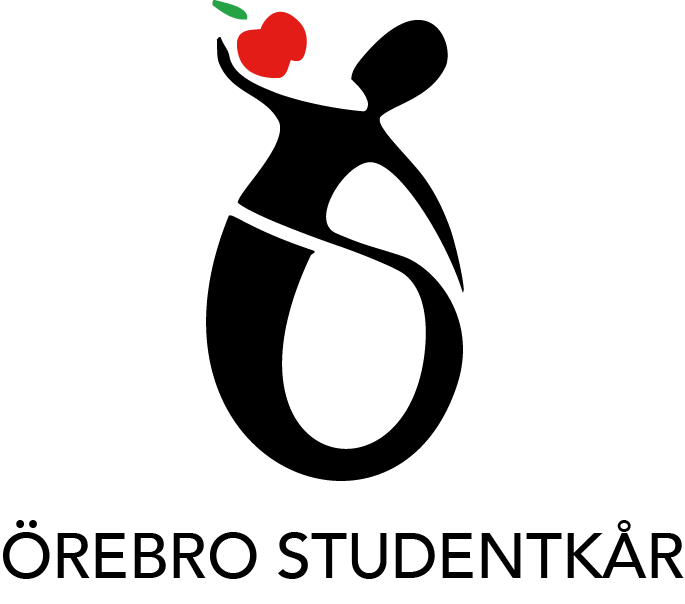 Frågeställning i rapporten
Hur vill studenterna vid Örebro universitet att framtidens högre utbildning ska formas?

Vilken utbildningsmiljö är mest anpassningsbar utefter studenternas önskemål?
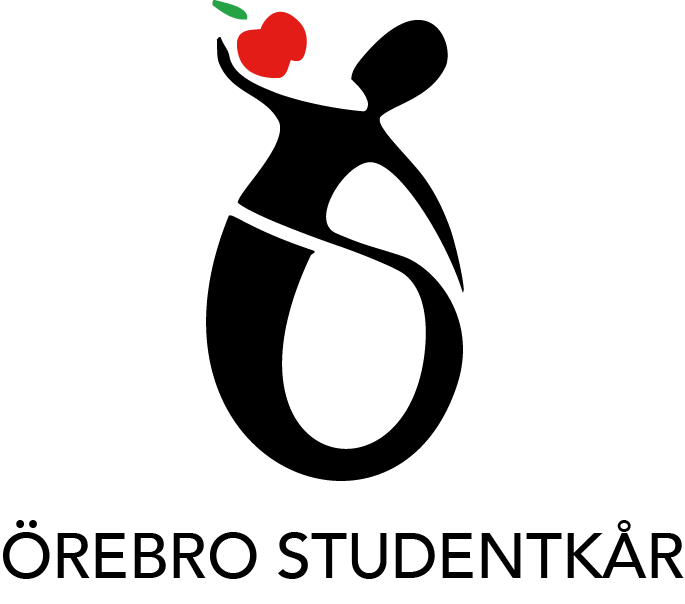 Lärosalar
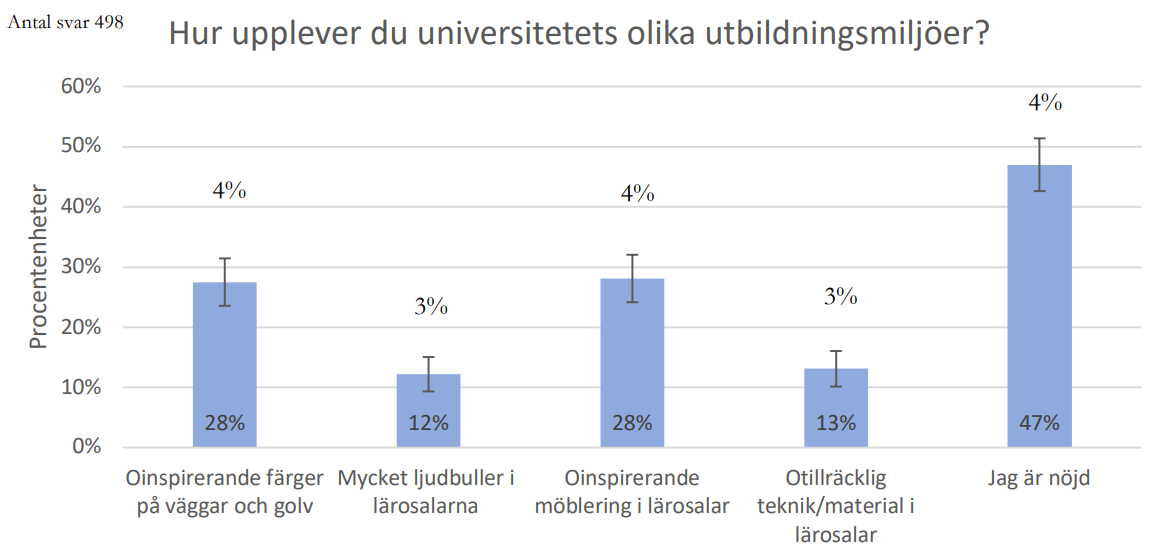 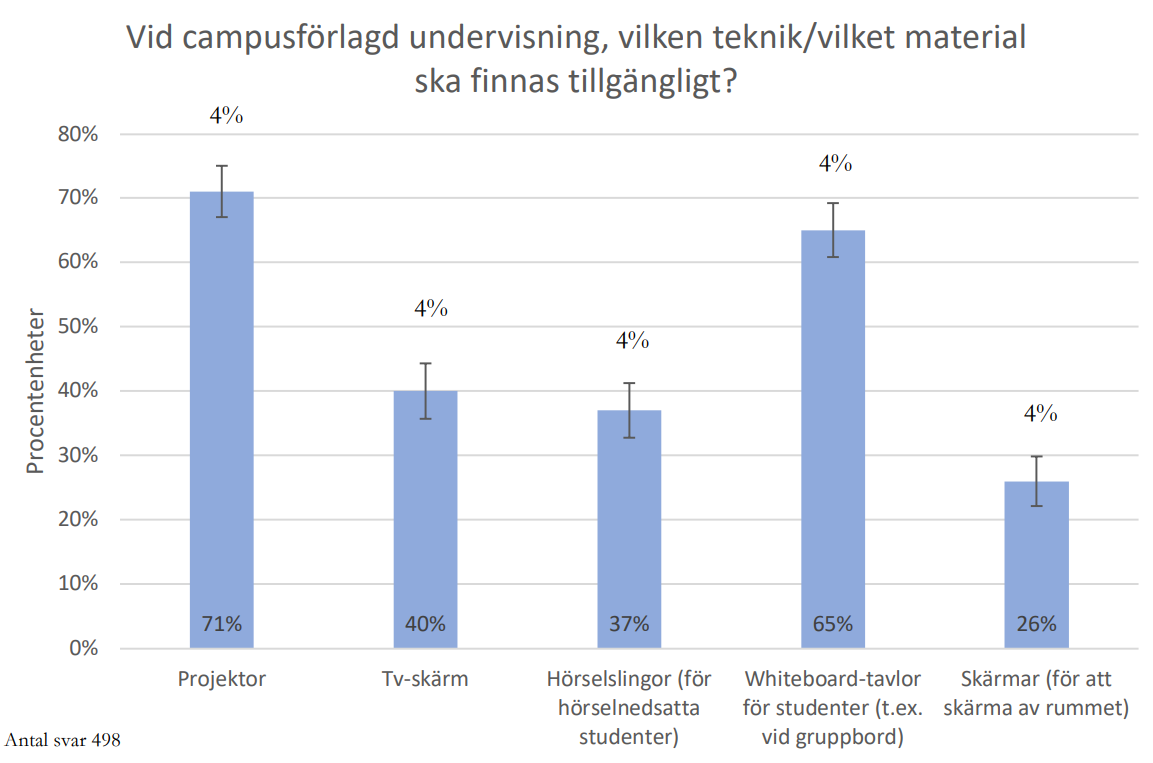 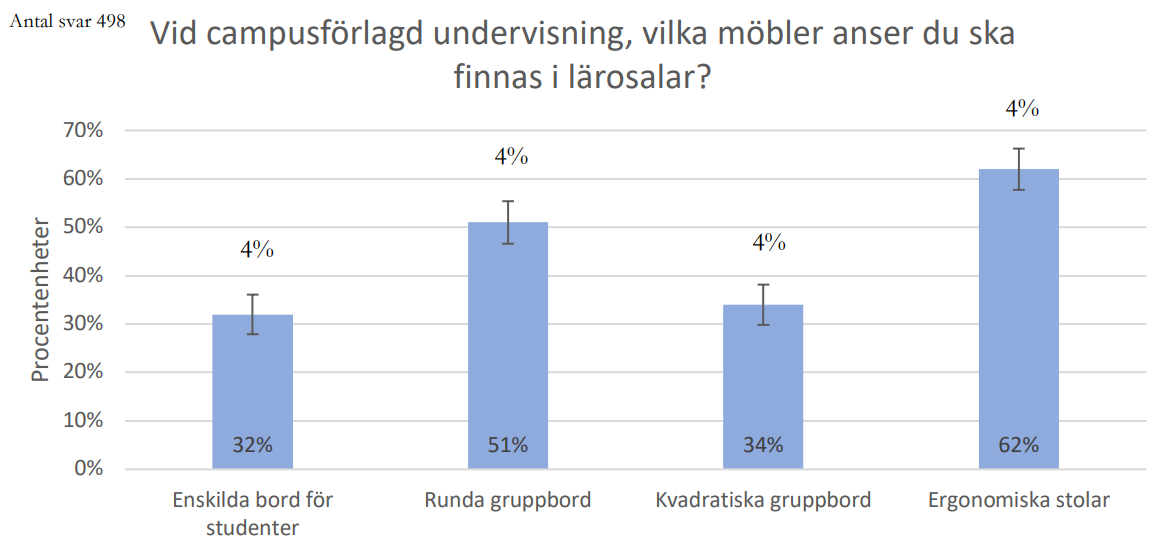 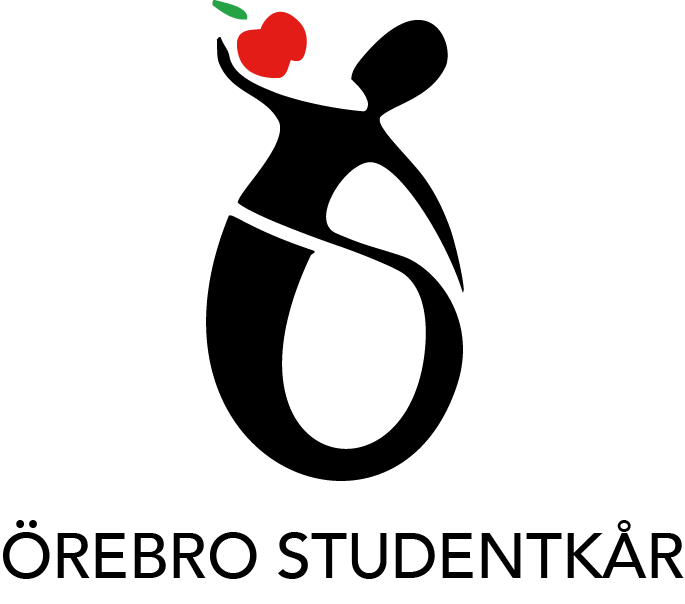 Deltagande
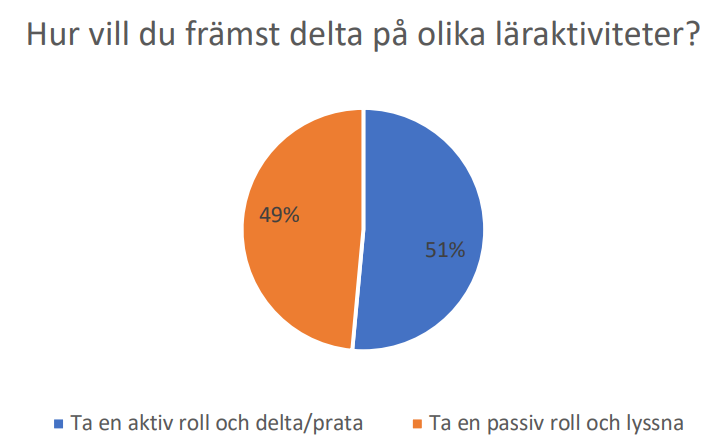 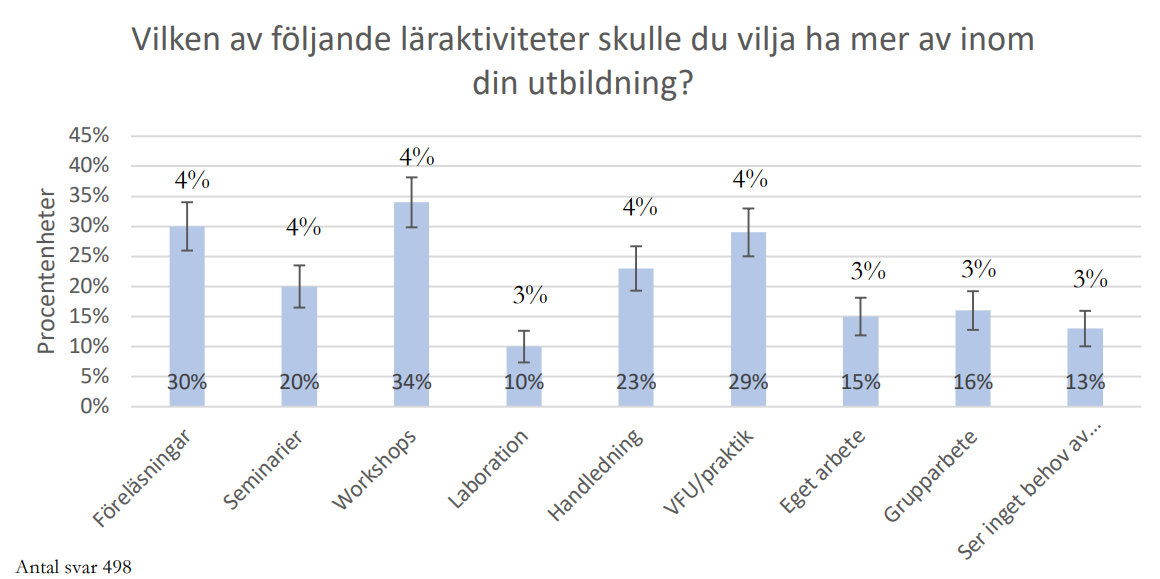 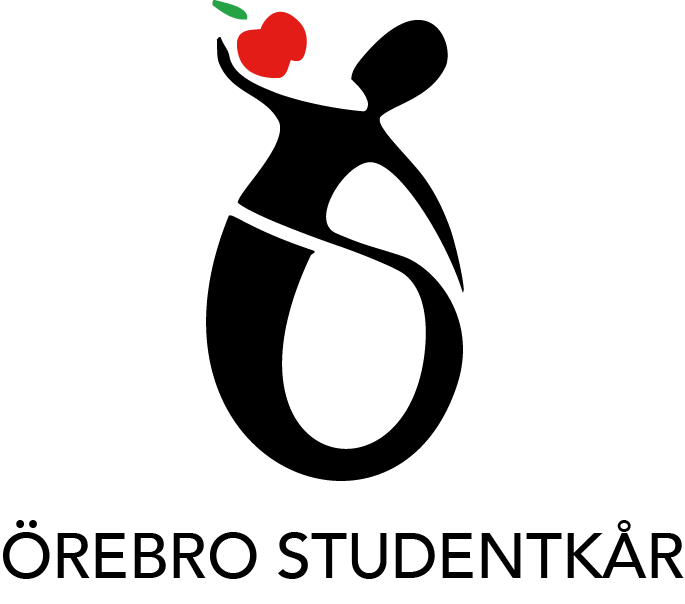 Påverkan
Studentrepresentanter
Återkoppling
Ersättning
Få gör kursvärderingar – utbilda varandra
Femtedel som vill utvärdera i klassrummet
Tack!
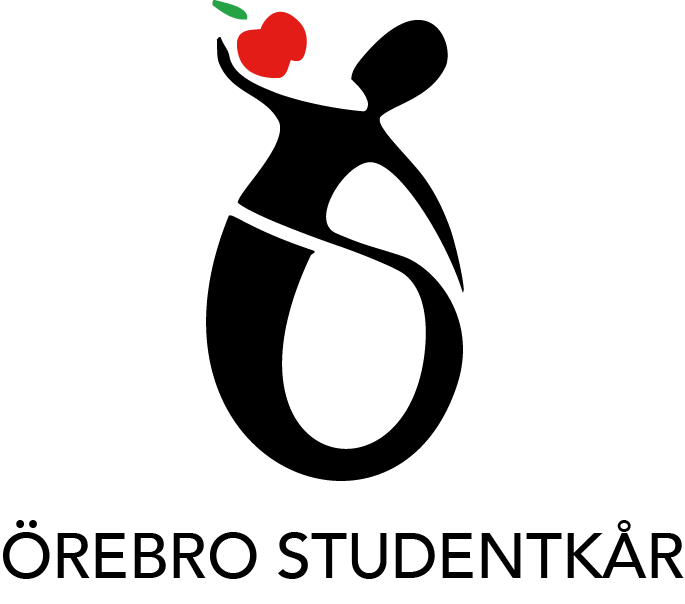 orebrostudentkar.se/rapporter
samordnare@orebrostudentkar.sevice.utbpol@orebrostudentkar.se

musicbysofialoivsa@gmail.com